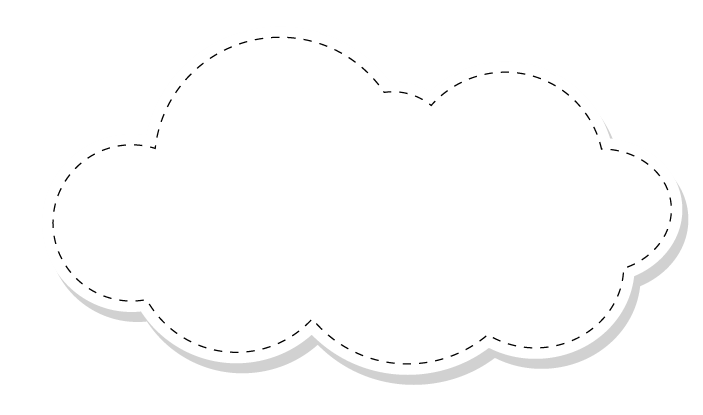 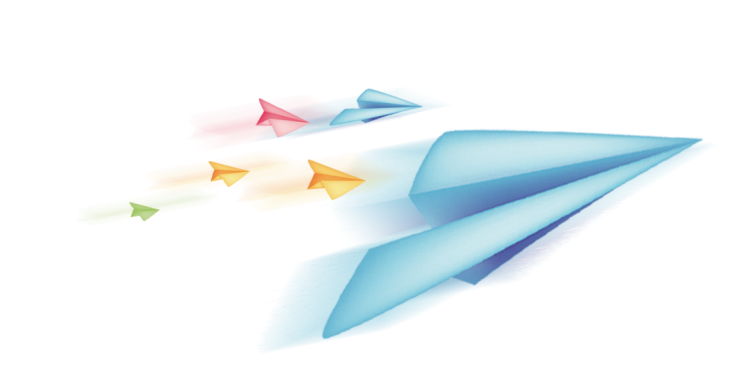 Chào mừng các em đến với 
tiết Tự nhiên và Xã hội
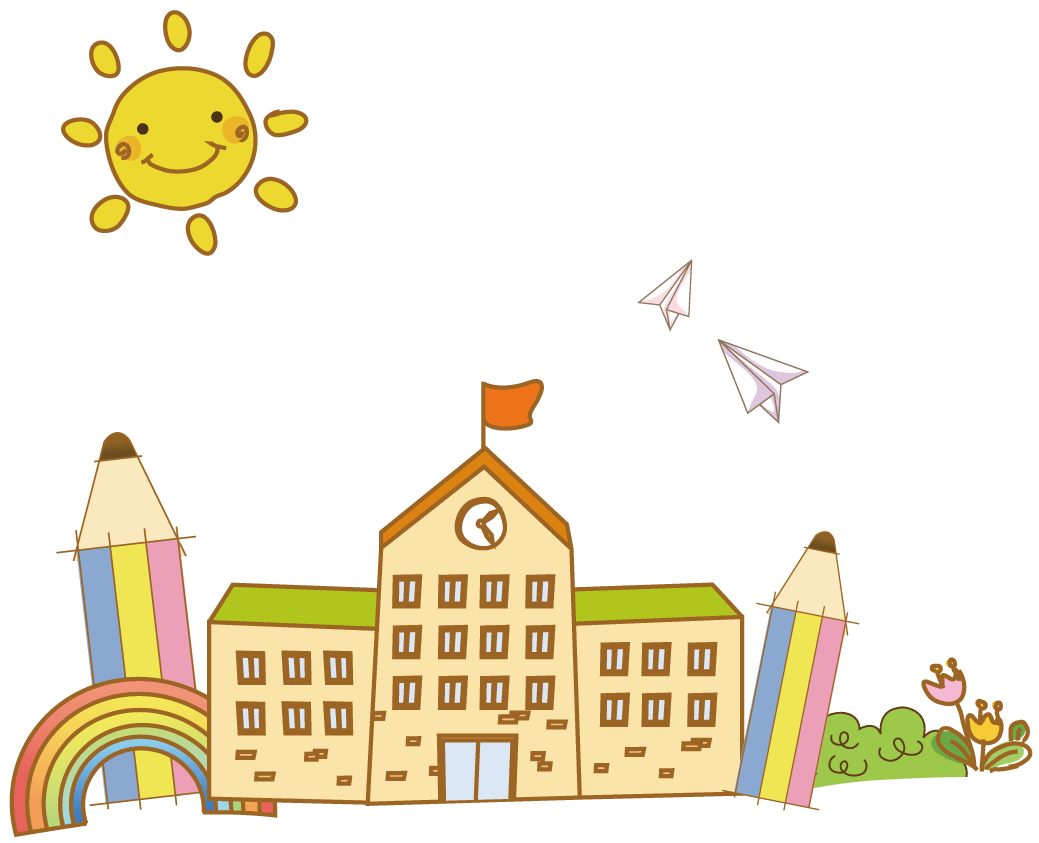 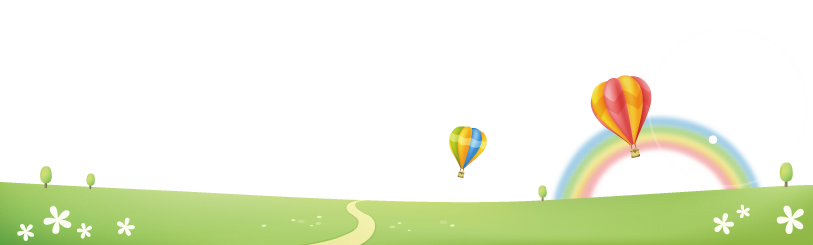 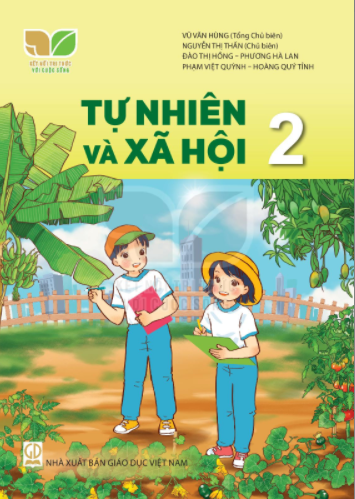 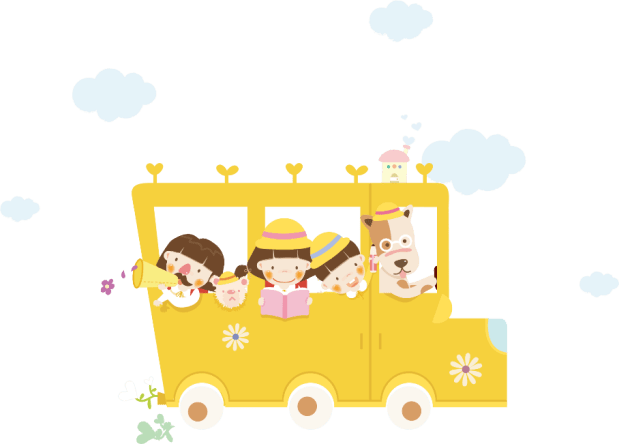 [Speaker Notes: luongtran8495@gmail.com]
Bài 11 : Thực hàng  mua bán hàng hóa (tiết 3)
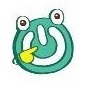 Hoạt động mở đầu
Tên một số đồ dùng, thực phẩm, đồ uống cần thiết cho cuộc sống hằng ngày của gia đình em.
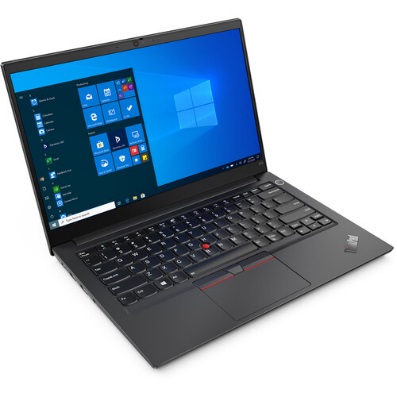 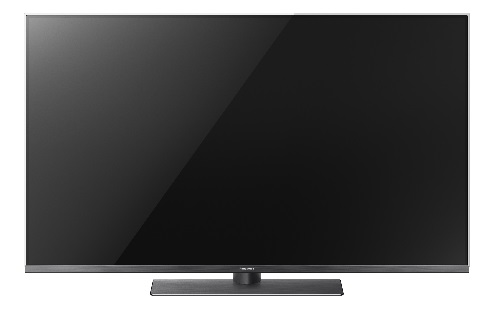 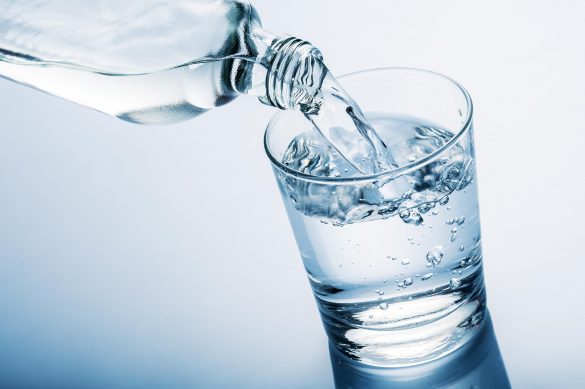 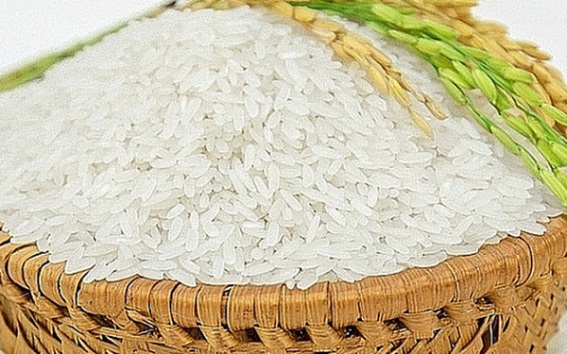 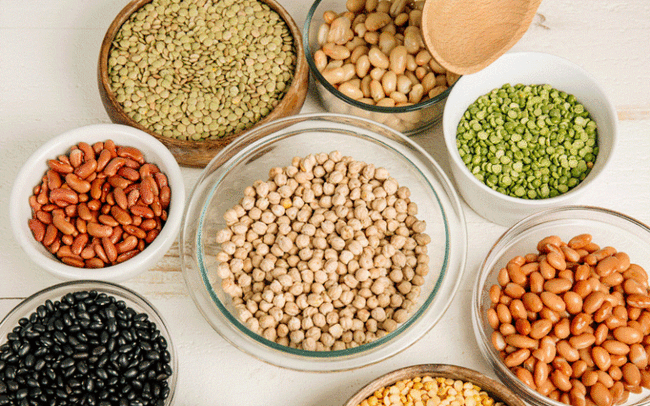 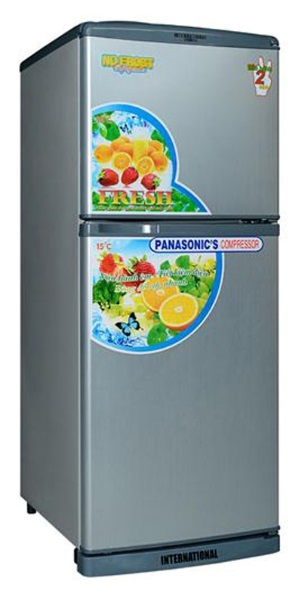 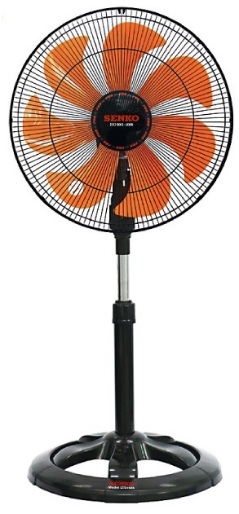 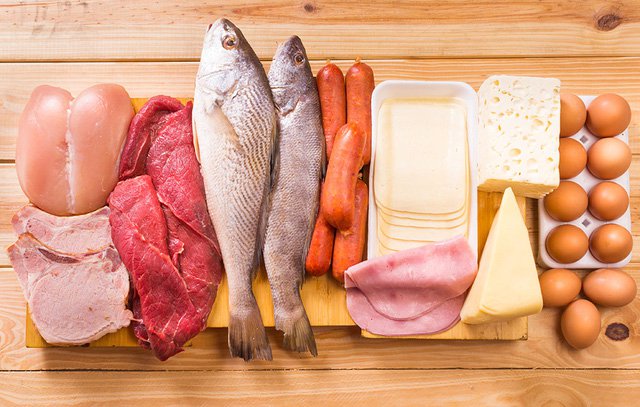 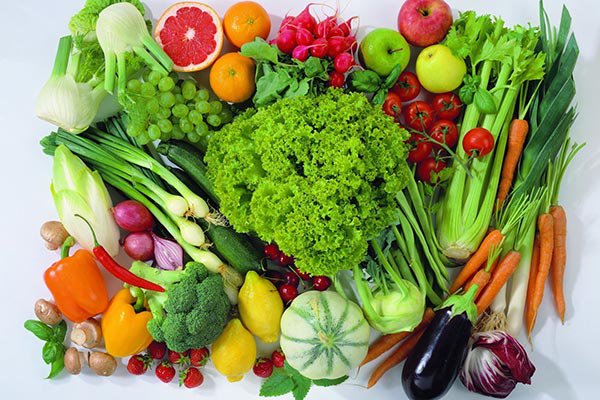 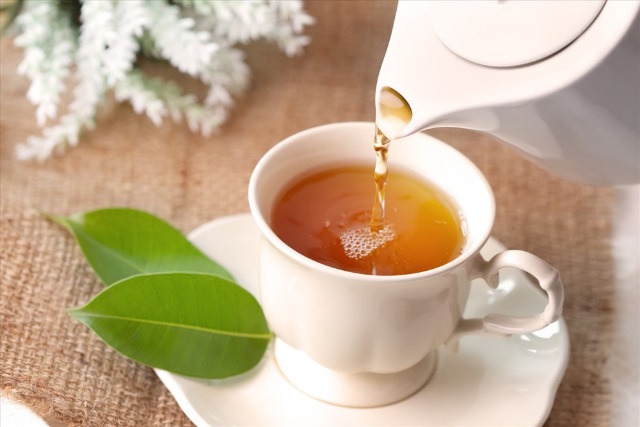 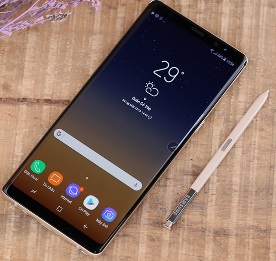 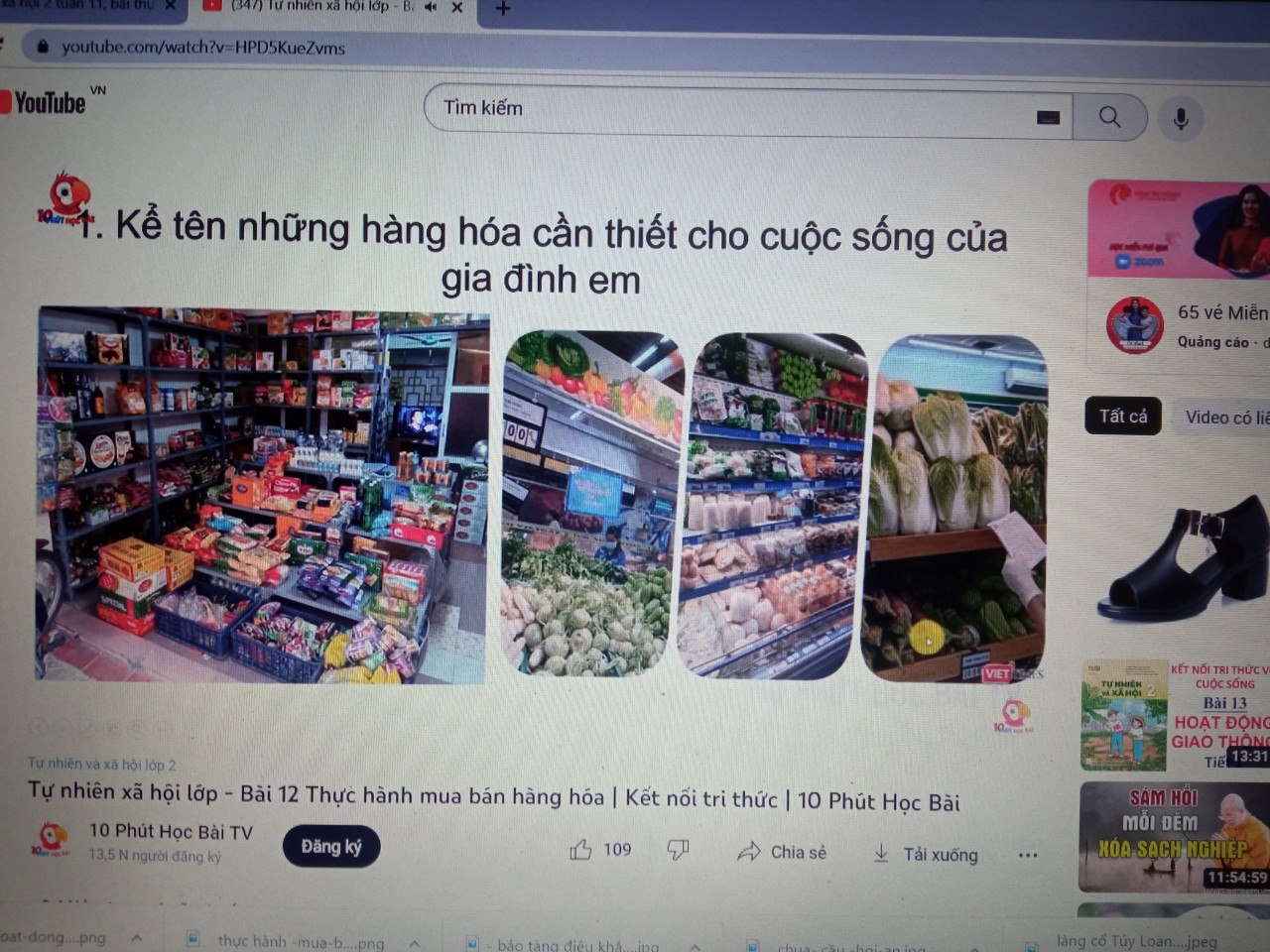 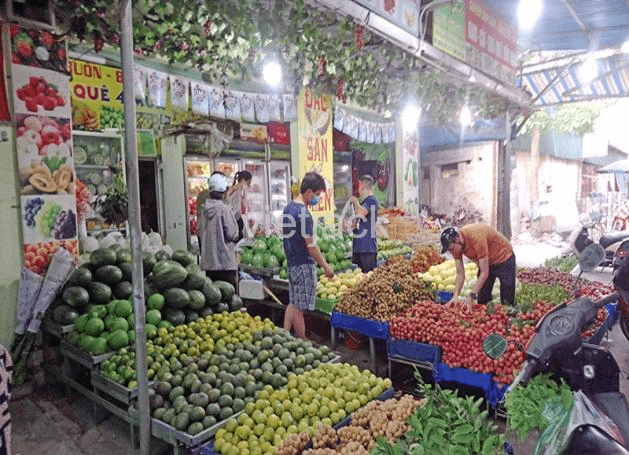 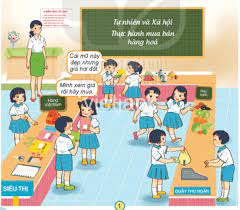 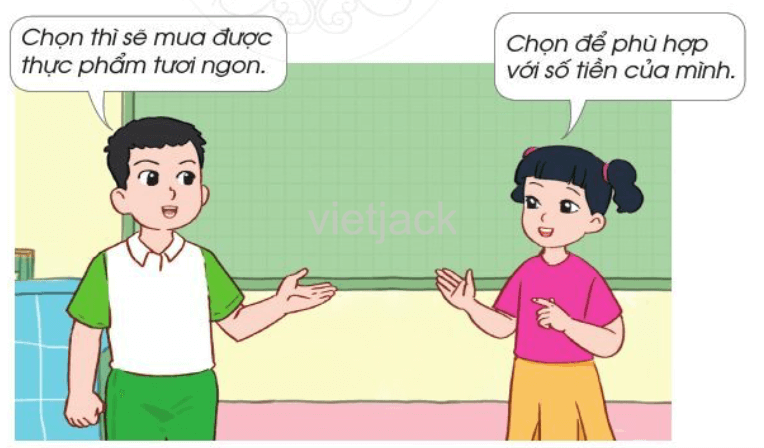 Bảng giá các mặt hàng
Bài 11 : Thực hàng  mua bán hàng hóa (tiết 3)
Bảng giá các mặt hàng
Bảng giá các mặt hàng  (tt)
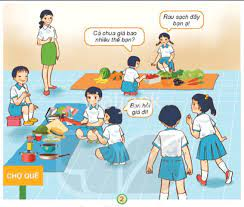 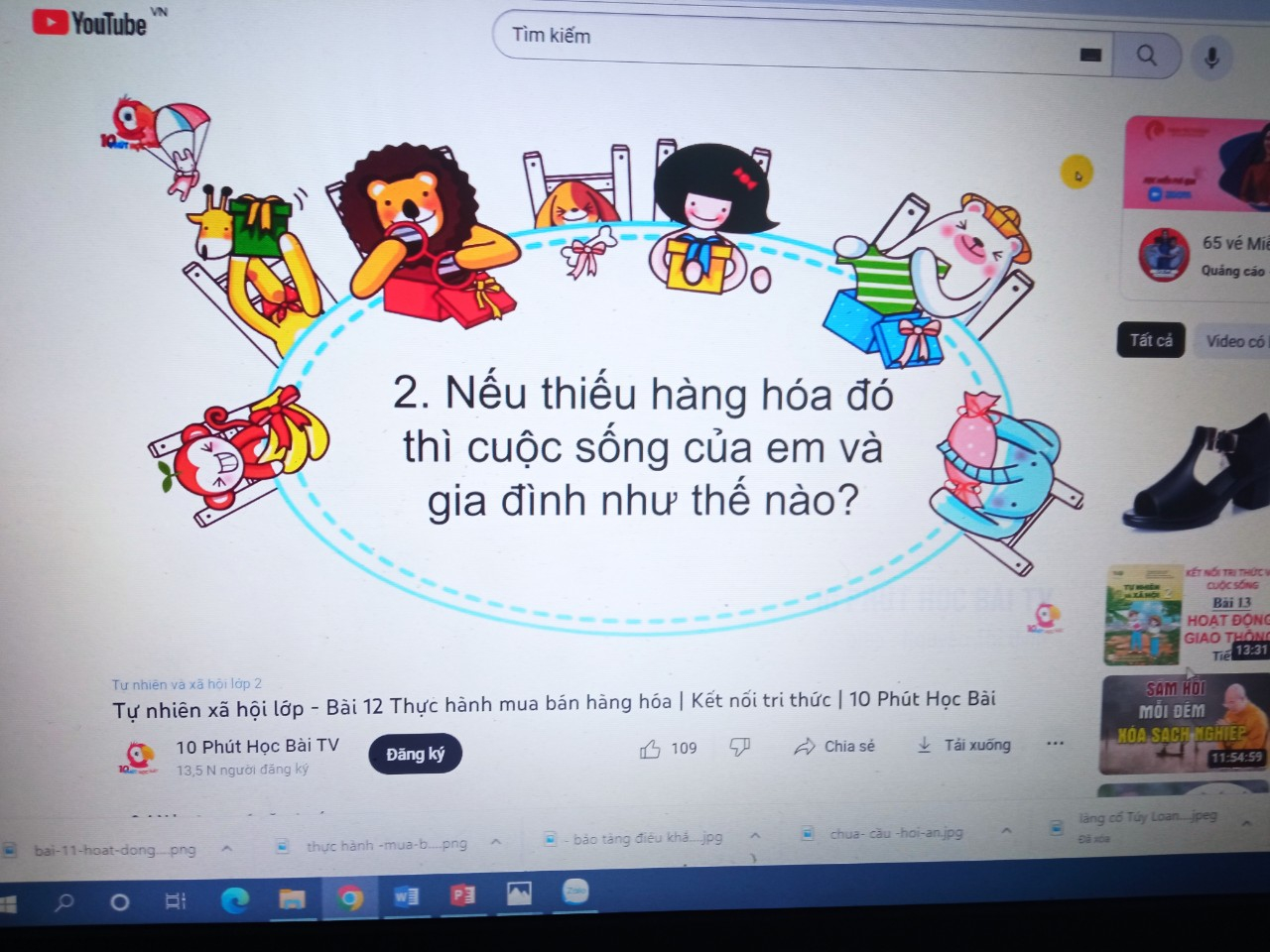 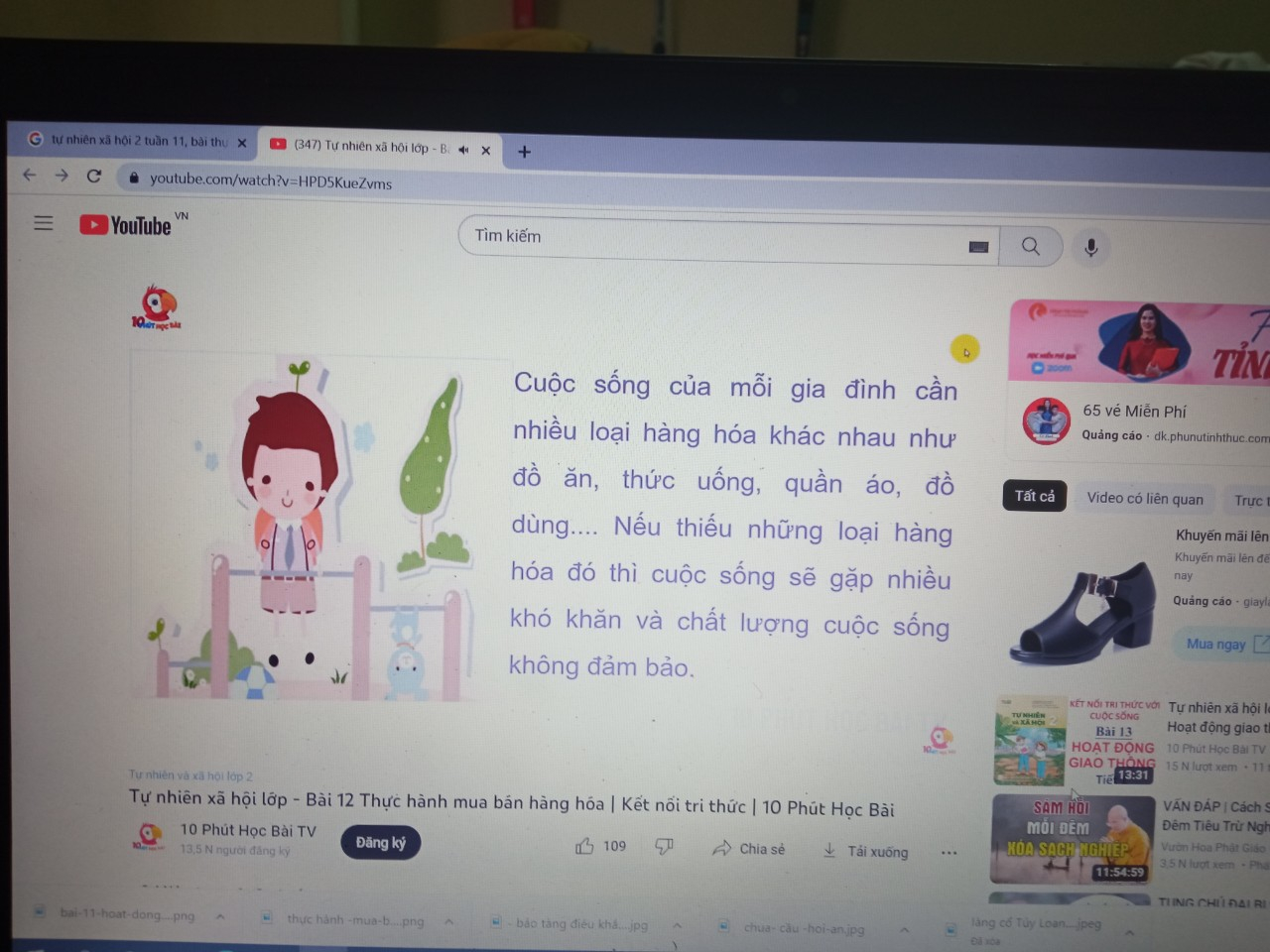 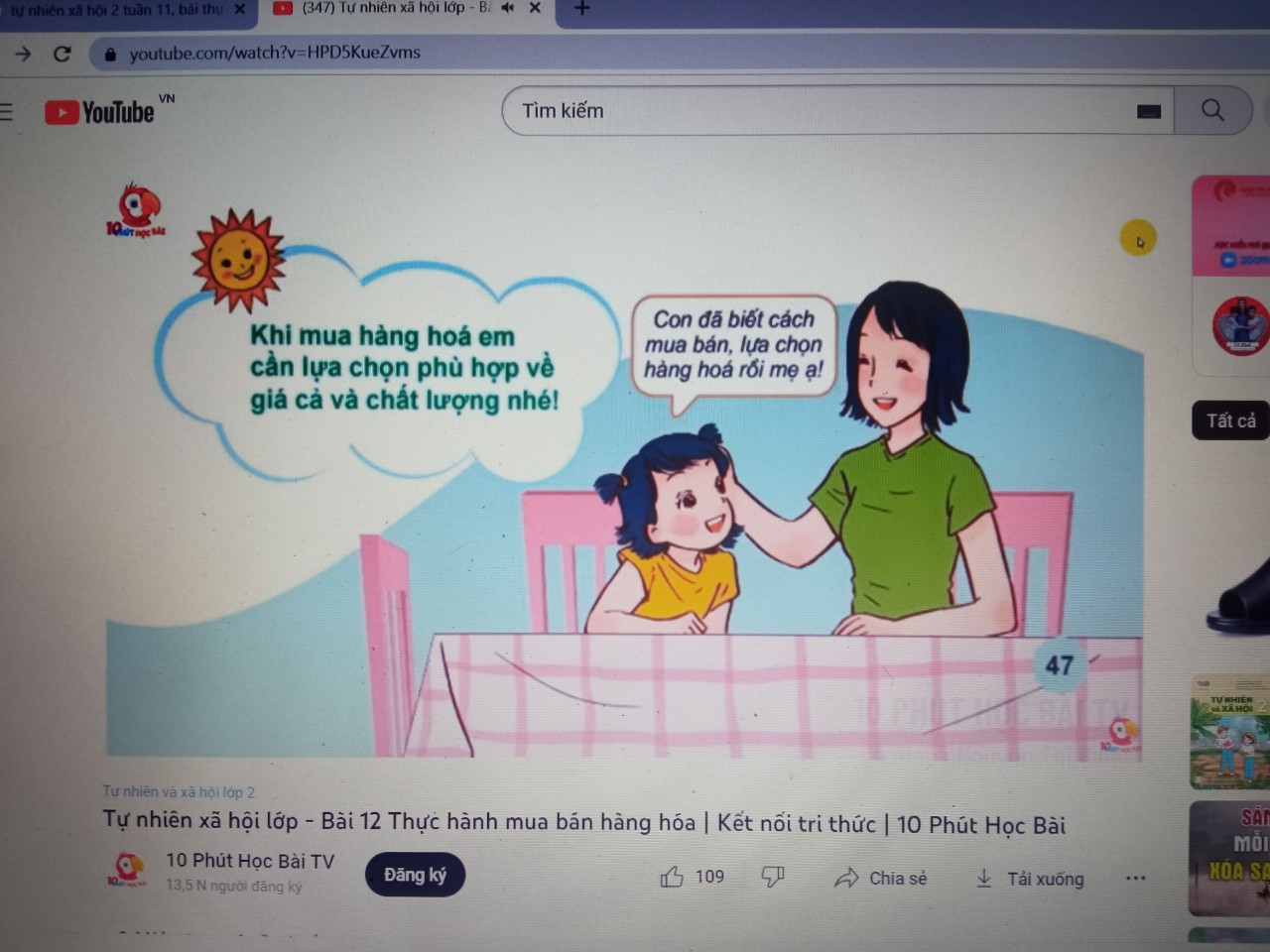 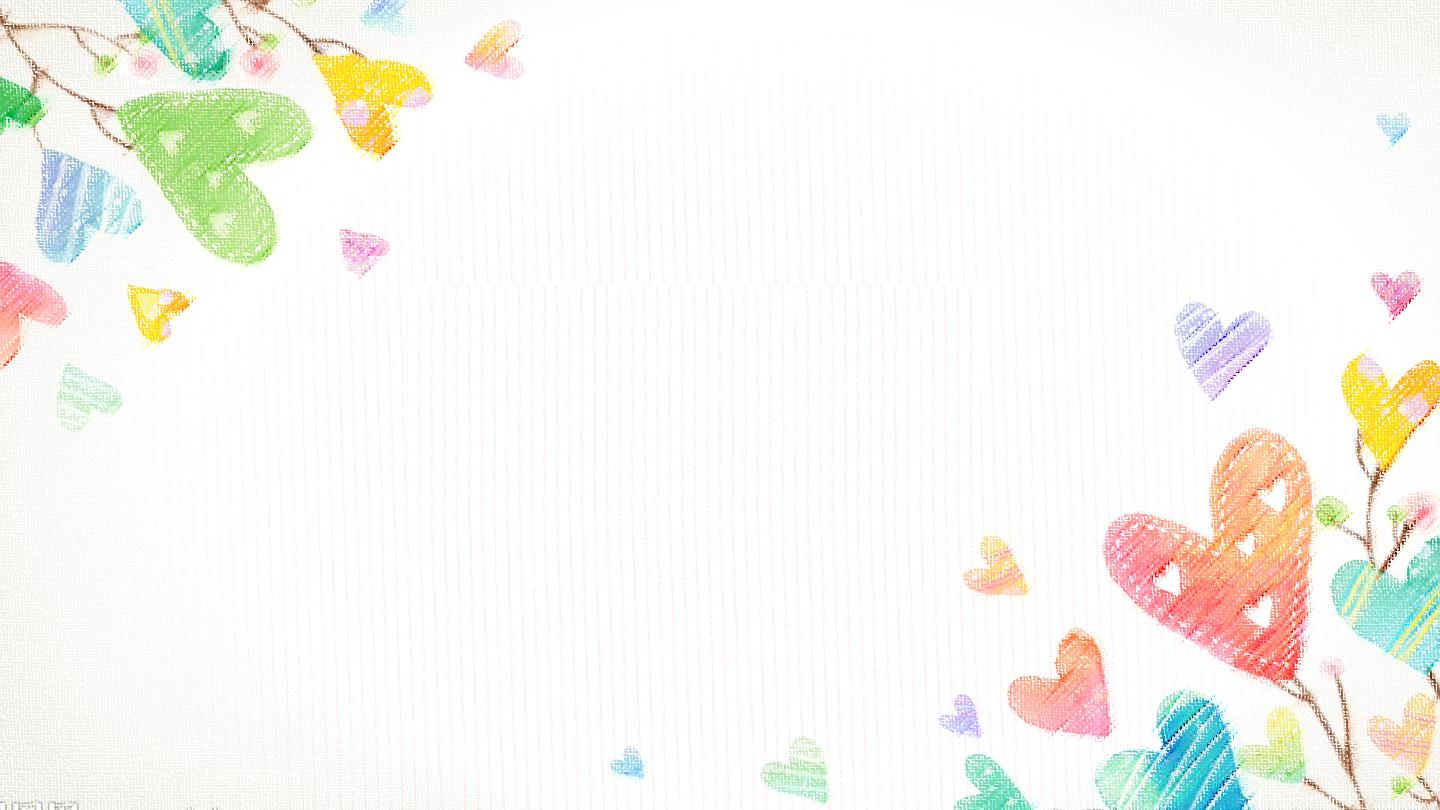 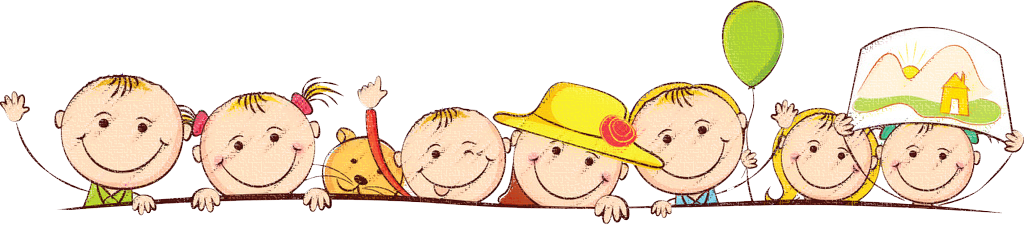 Đố vui: Đoán tên đồ vật
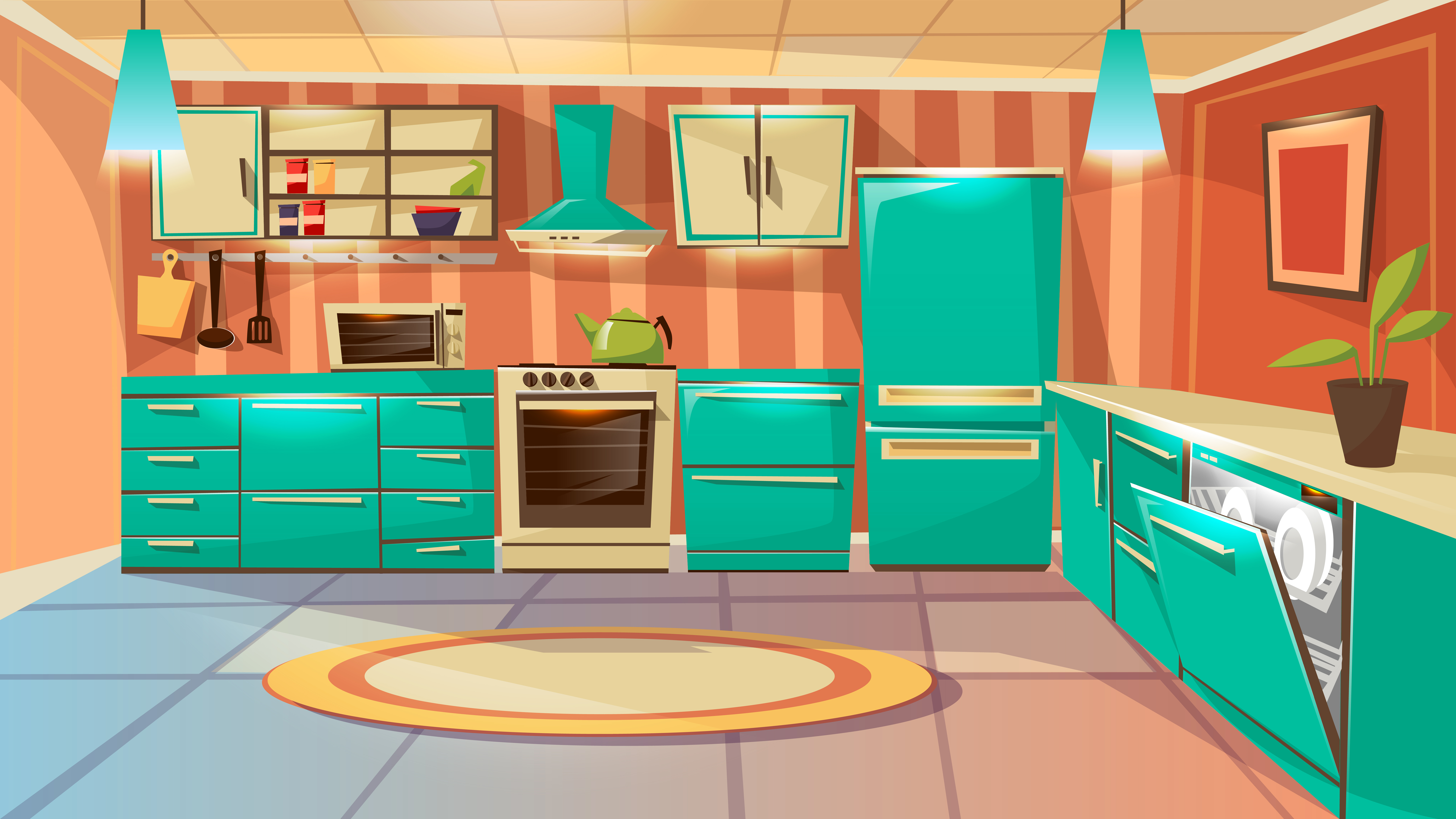 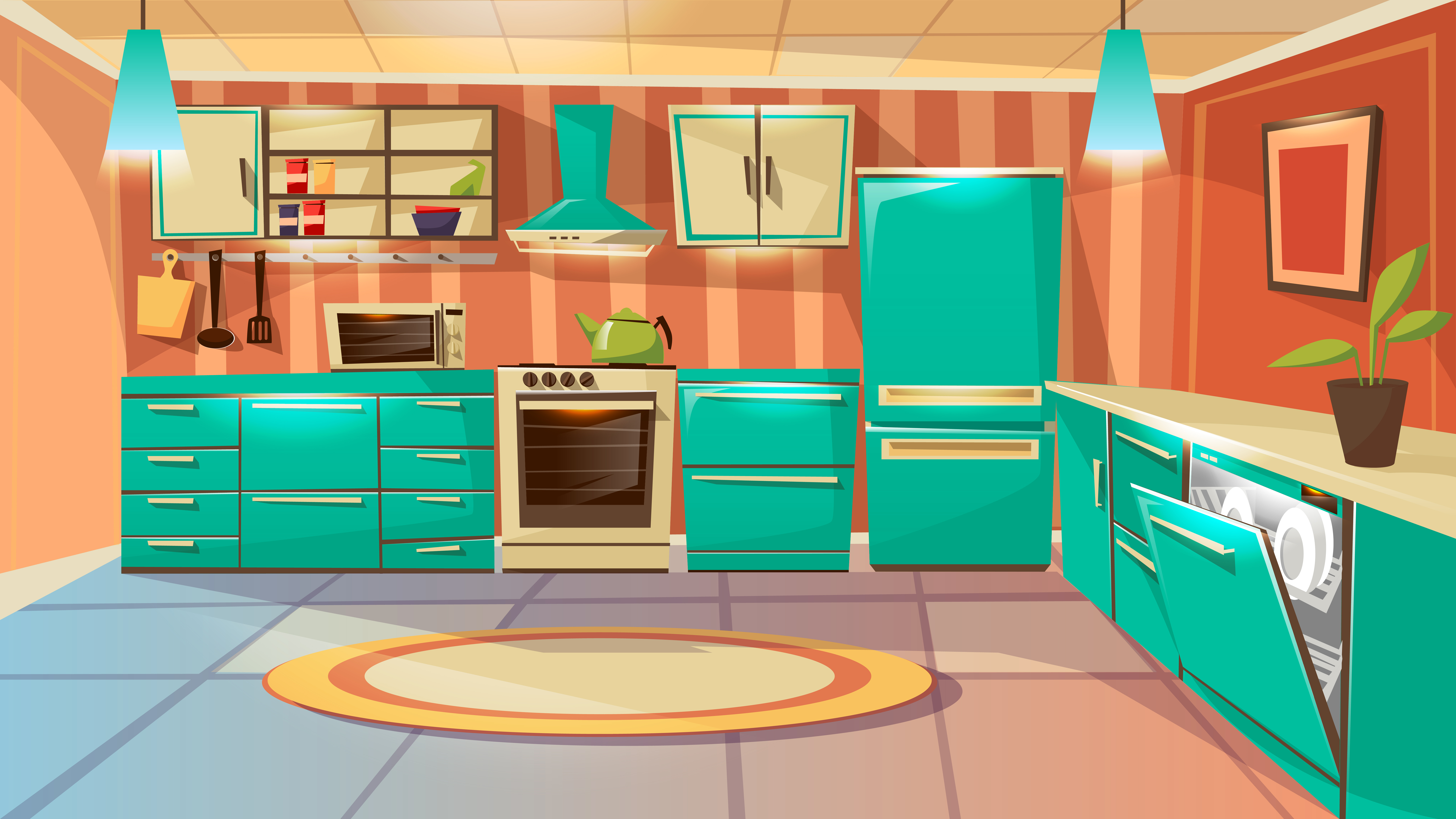 CÂU HỎI:
Nhỏ hơn hạt thóc
		Trong ngọc trắng ngà
		Khắp muôn vạn nhà
		Ai ai cũng có
					- Là hạt gì?
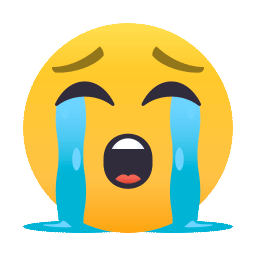 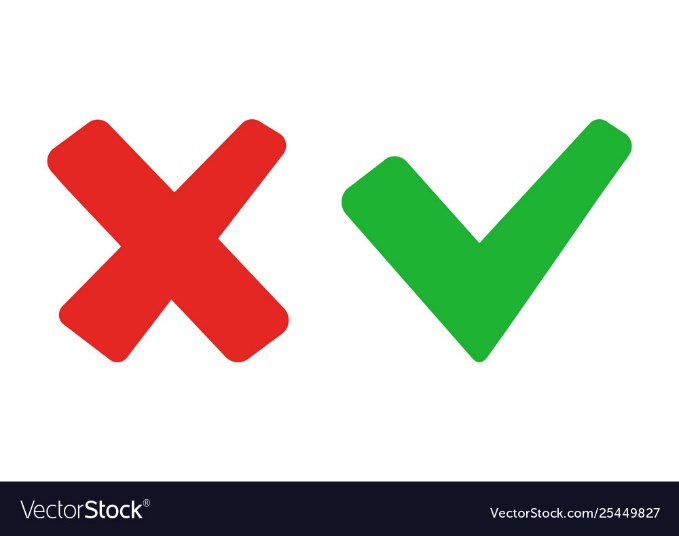 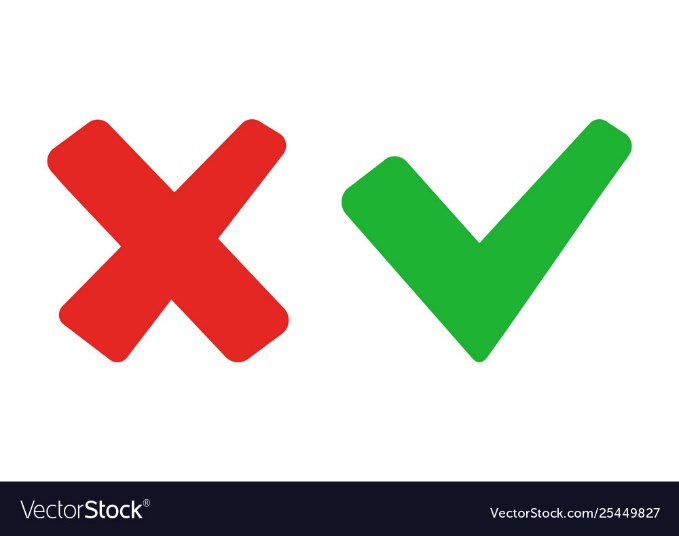 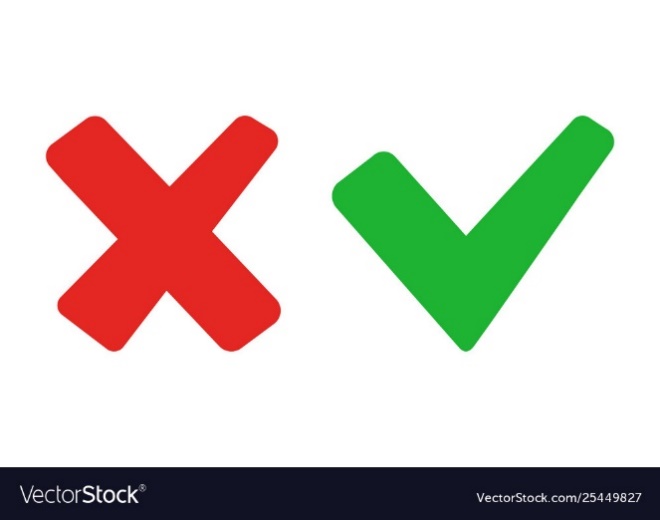 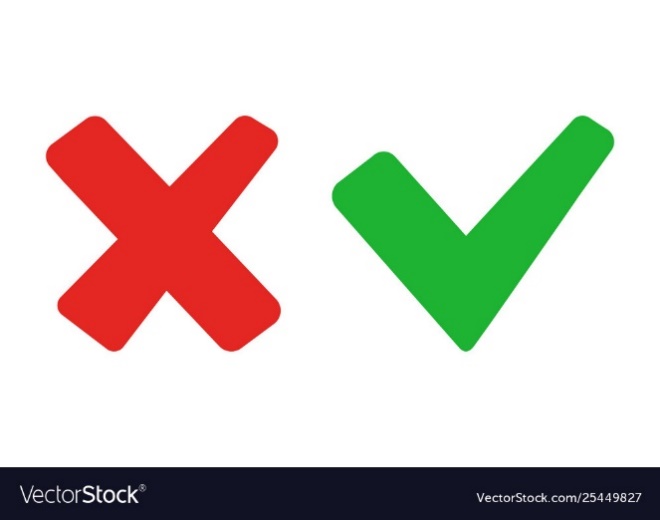 ĐÚNG
Hạt gạo
SAI
Hạt sen
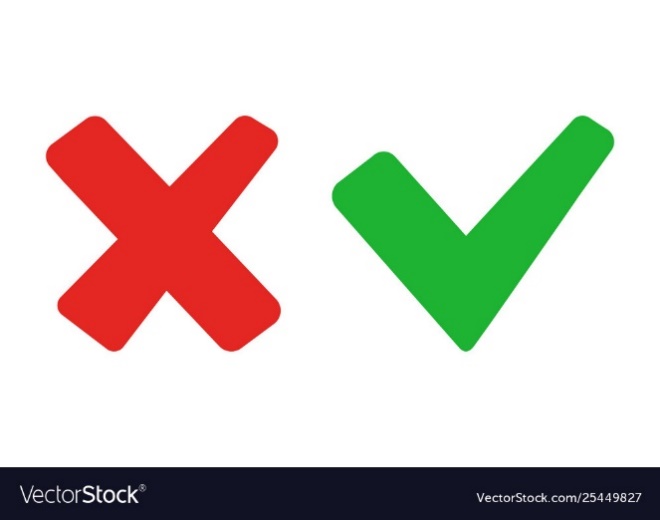 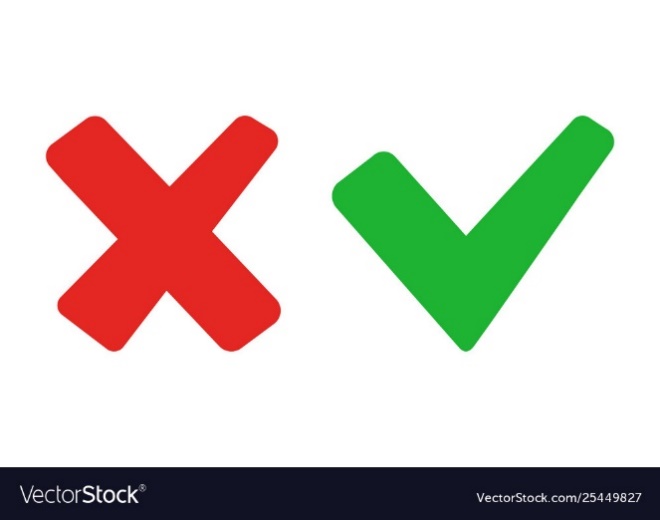 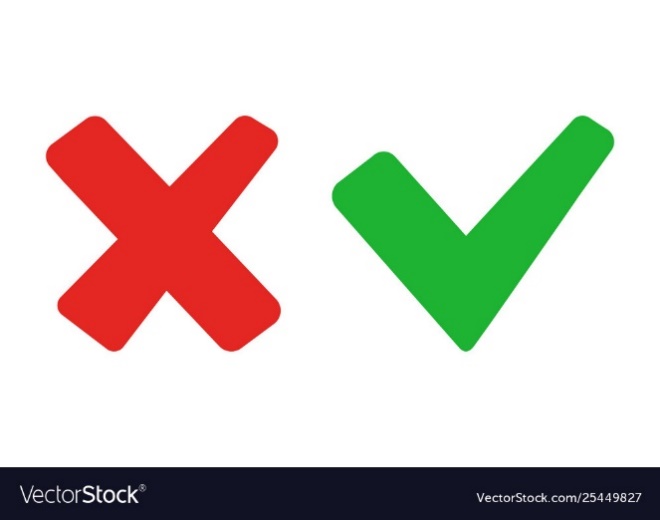 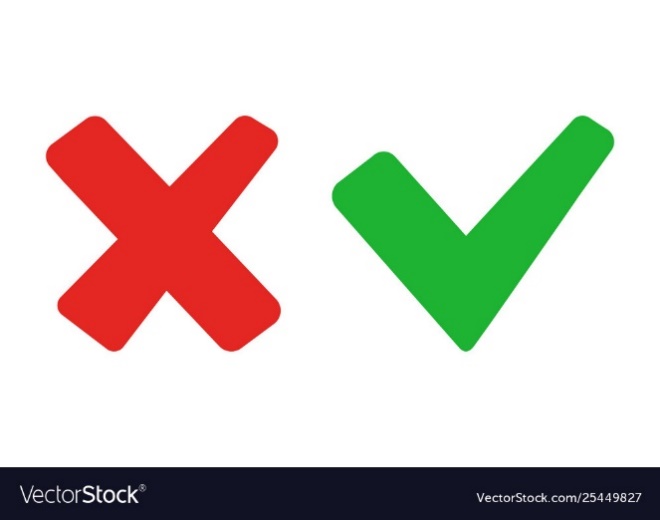 Hạt đỗ
SAI
Hạt vừng
SAI
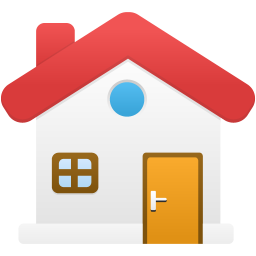 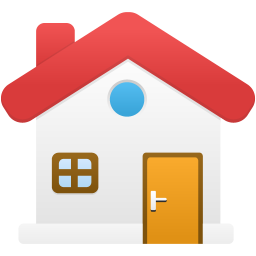 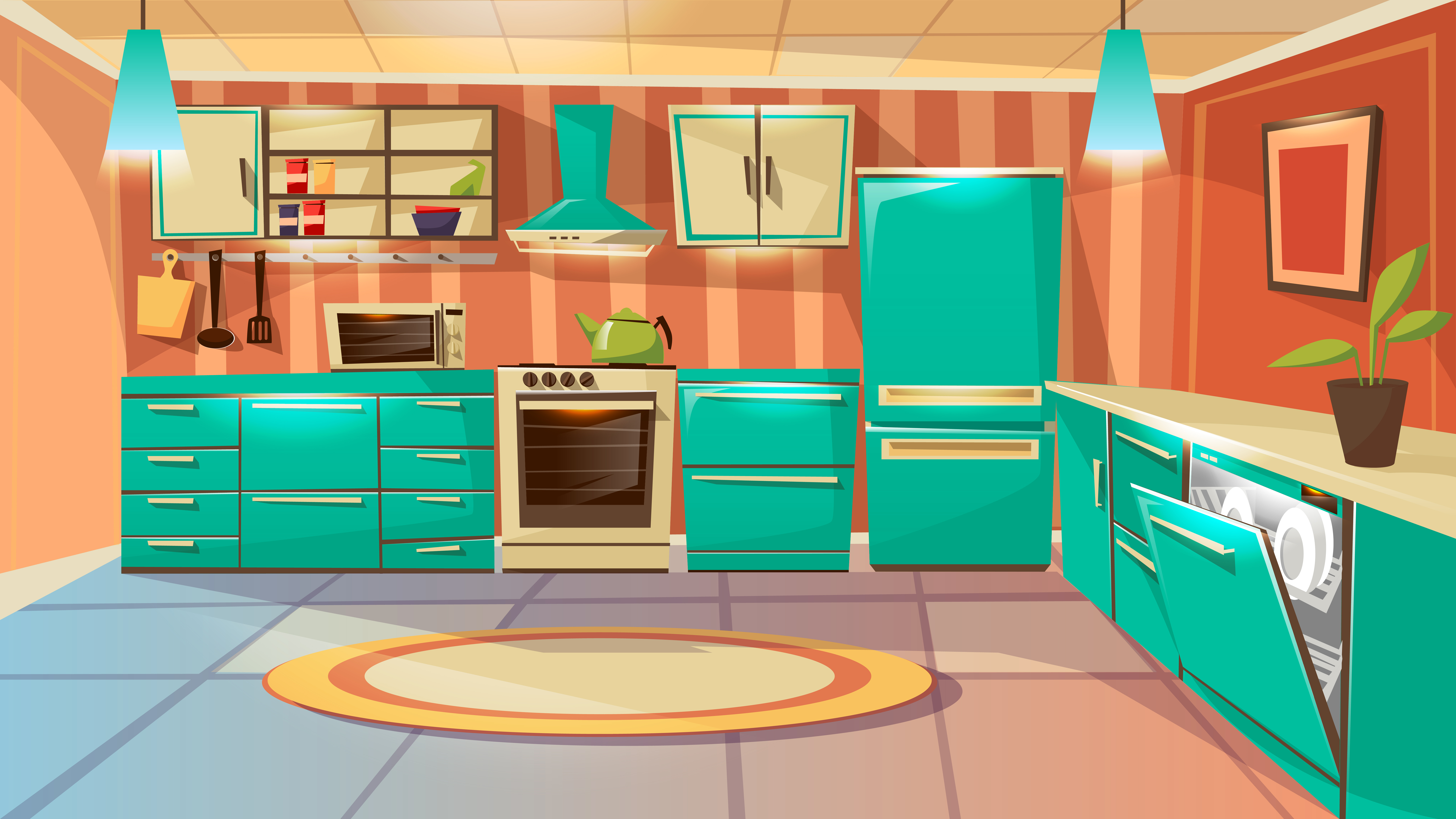 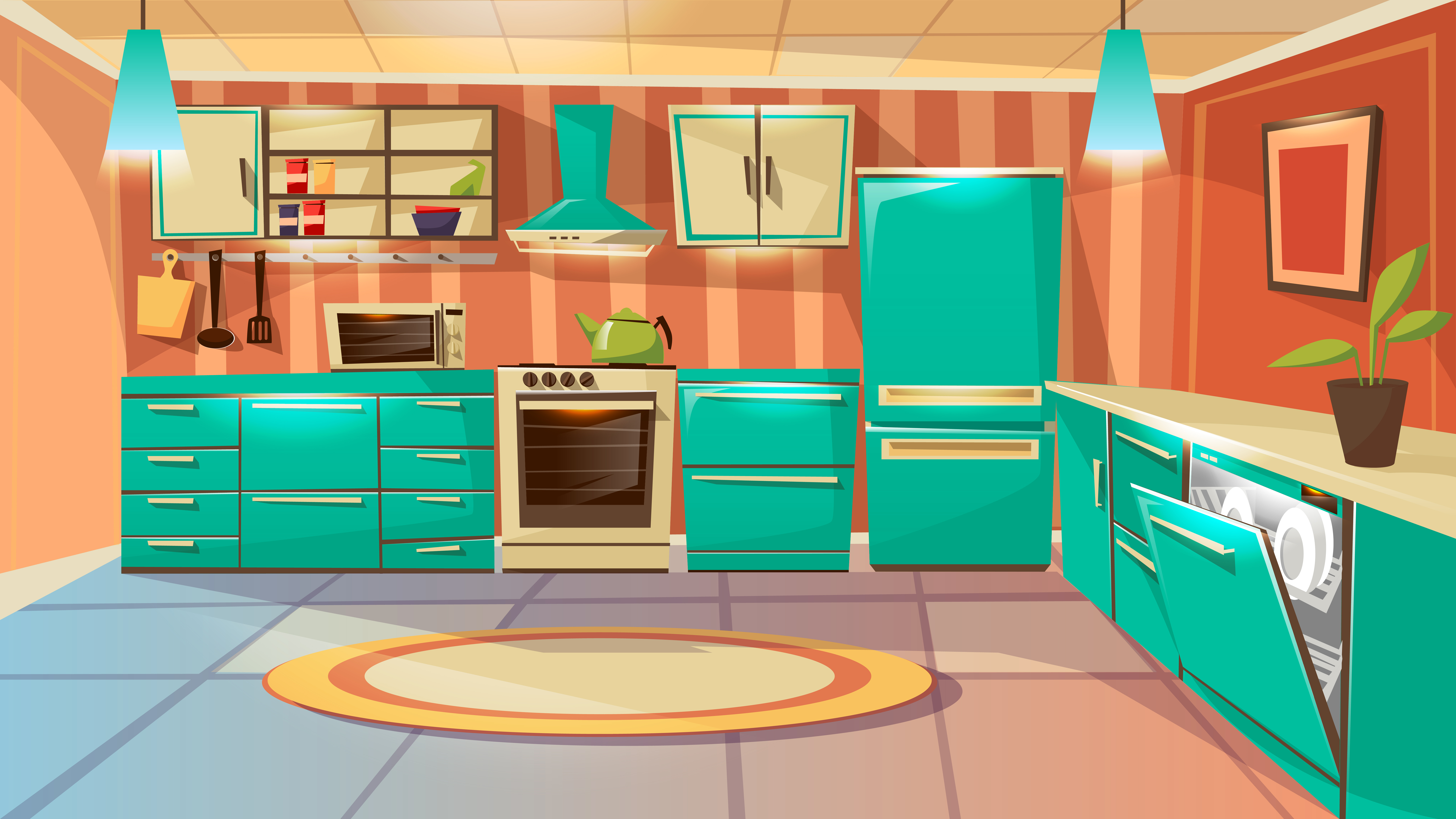 CÂU HỎI:
Có cánh, không biết bay
		Chỉ quay như chong chóng
		Làm gió xua cái nóng
		Mất điện là hết quay. 
						      - Là gì?
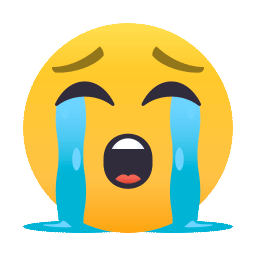 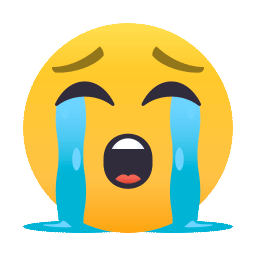 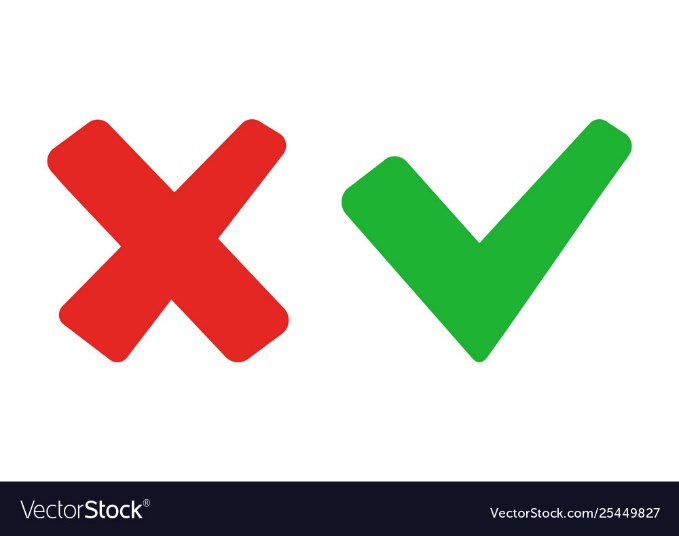 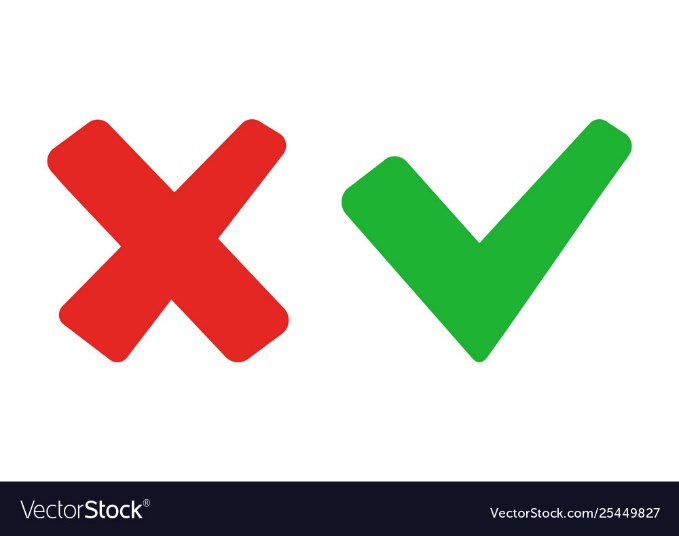 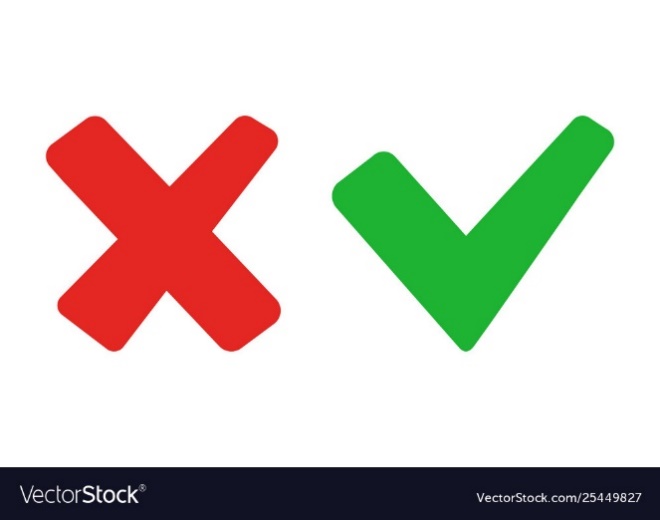 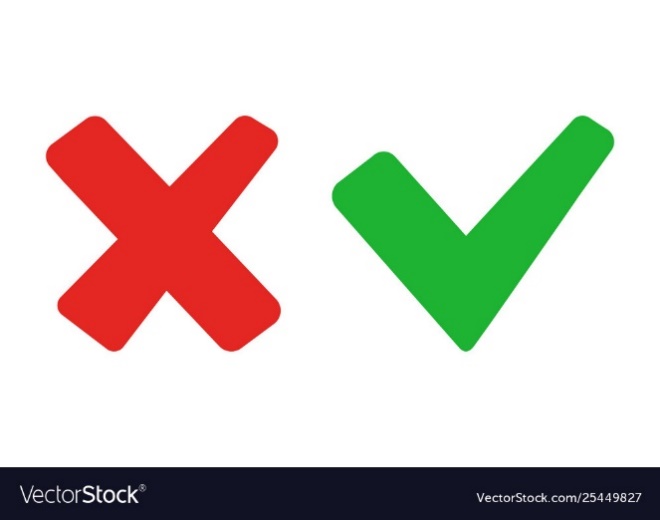 ĐÚNG
Cái quạt điện
SAI
Cái tủ lạnh
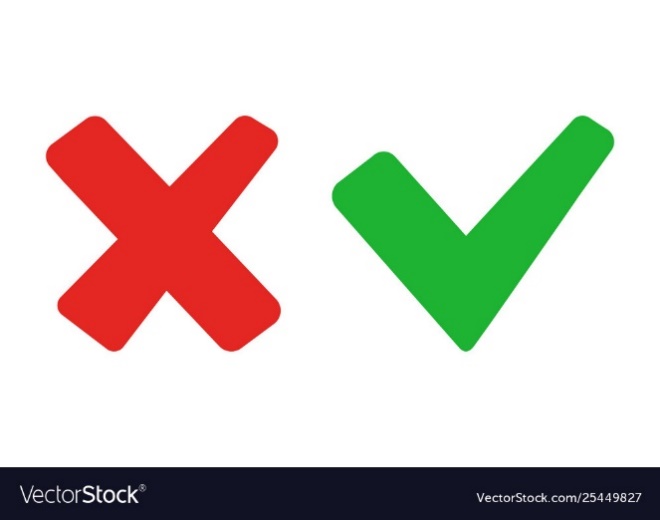 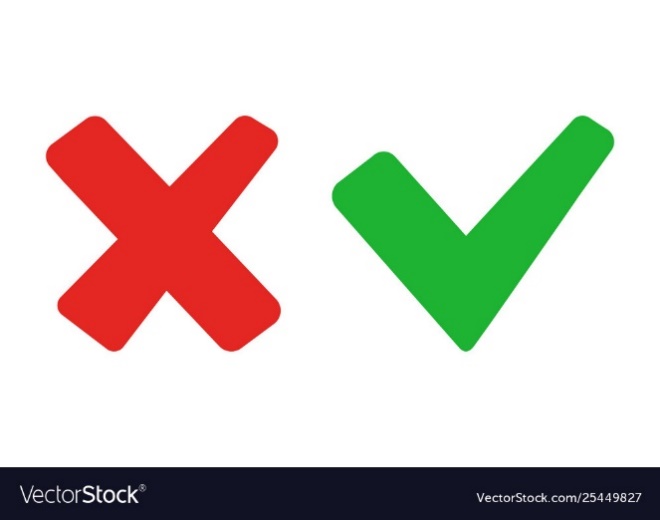 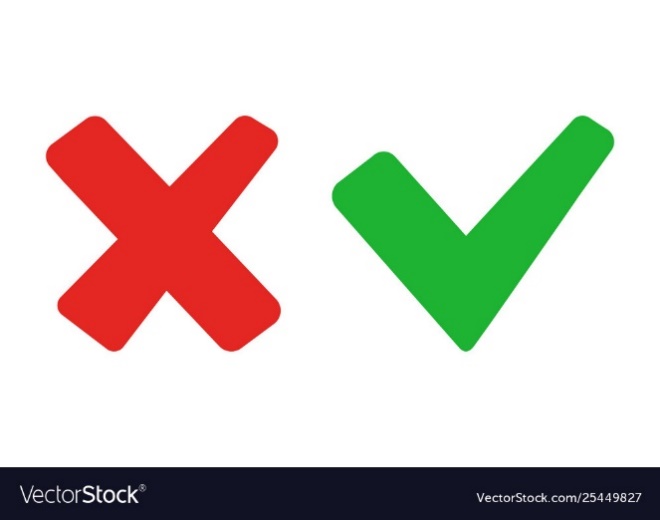 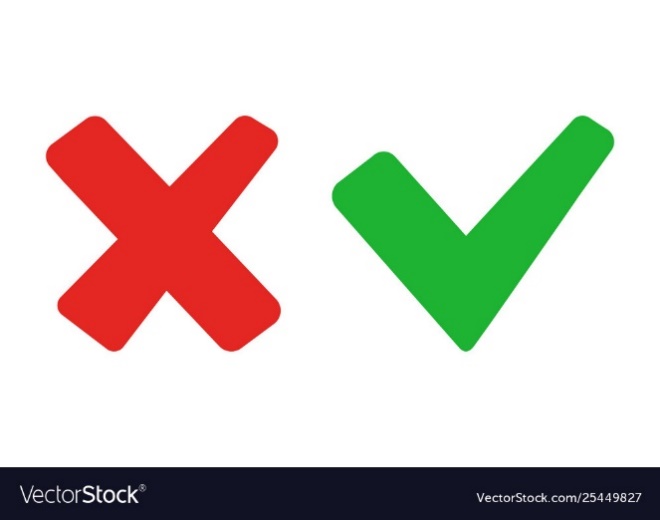 SAI
Cái ti vi
SAI
Cái điều hòa
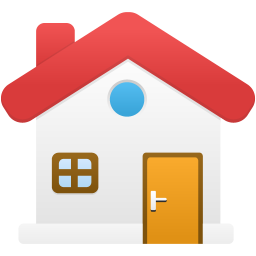 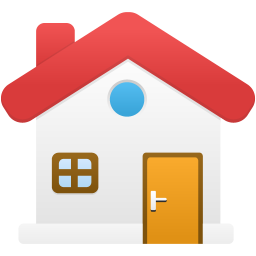 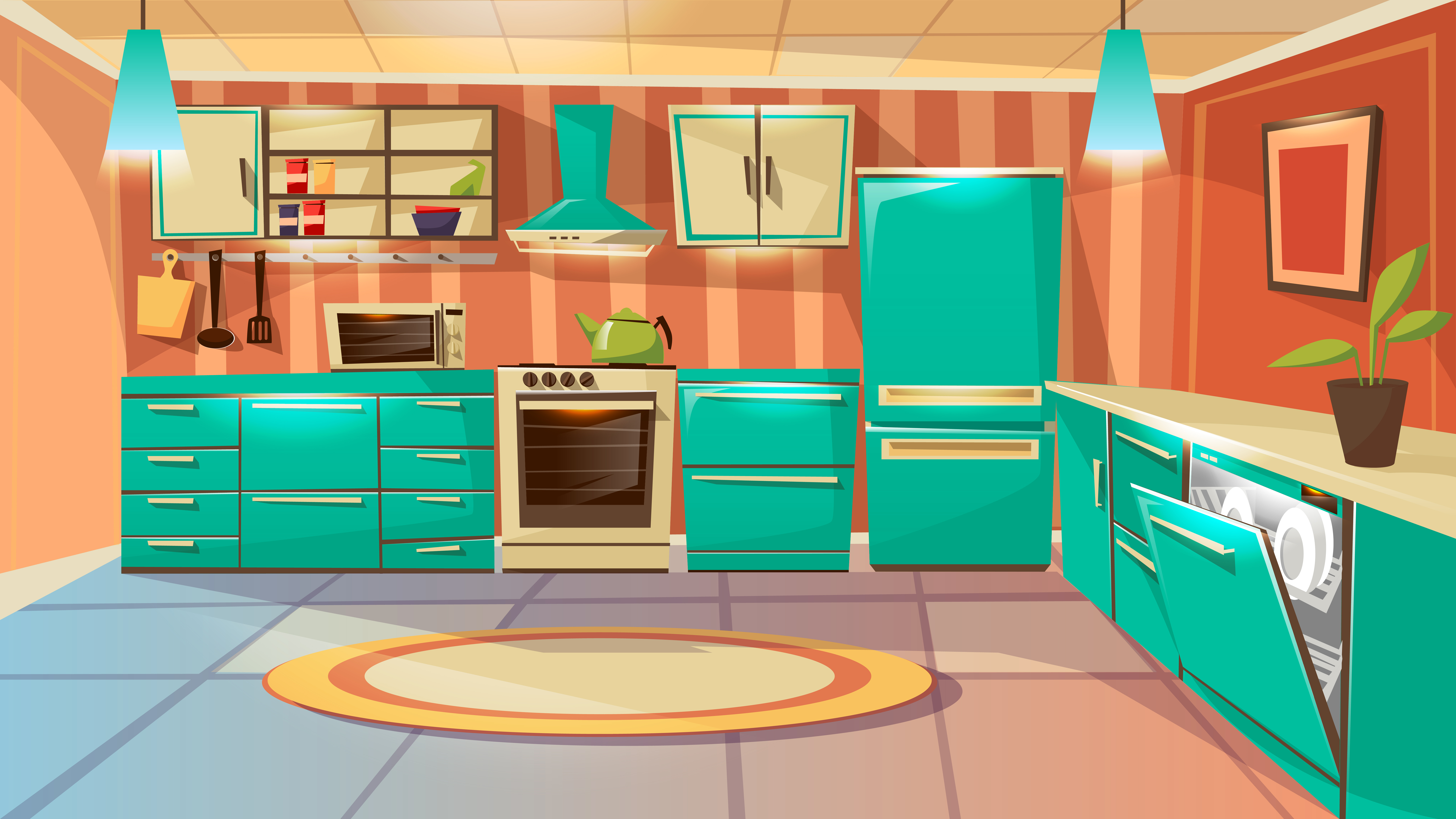 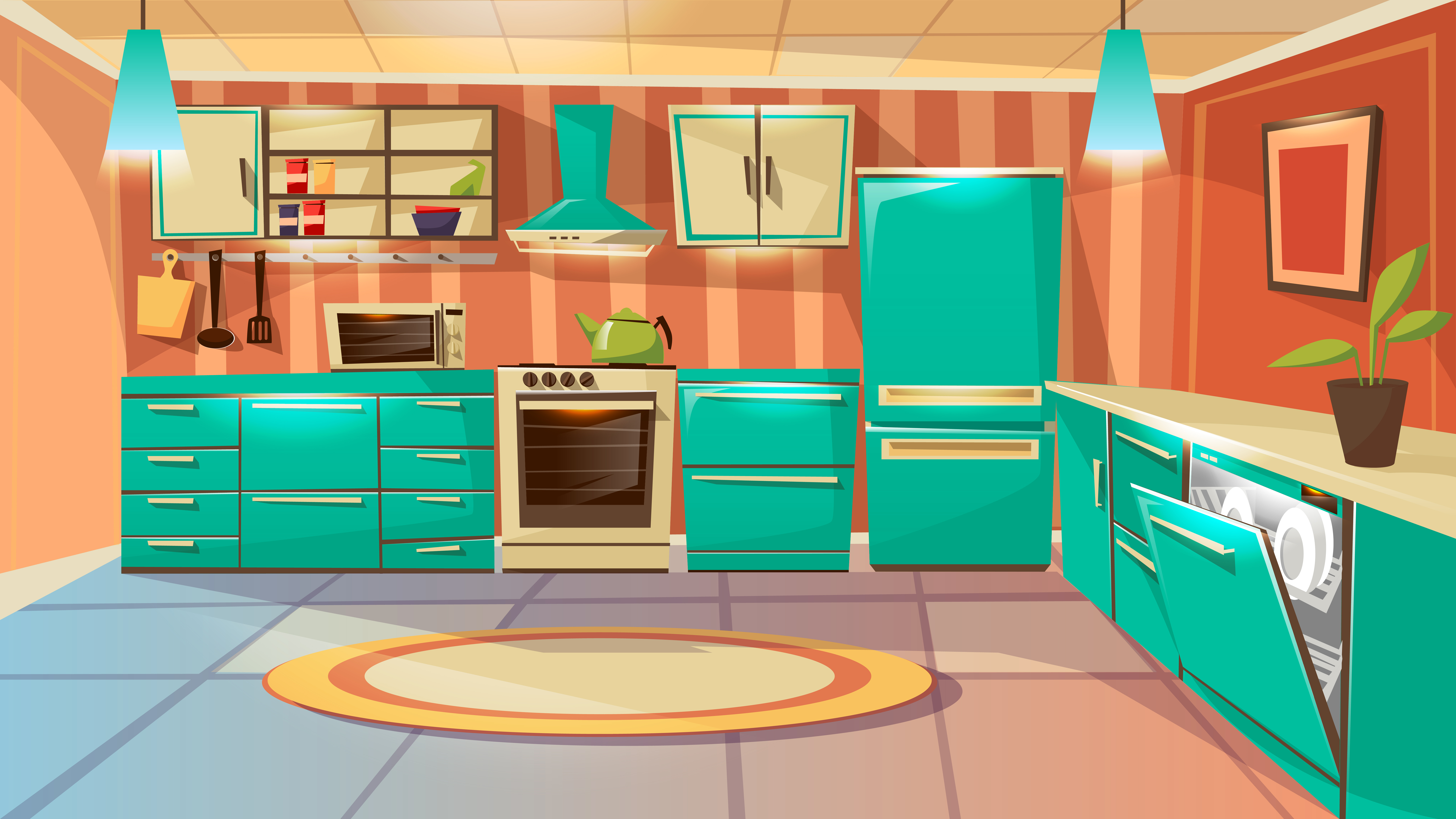 CÂU HỎI:
Để nguội thì lỏng
	Đun nóng thì đông,
	Một bụng mà có hai lòng,
	Một thân mà có hai vùng nhỏ to 
				- Là gì?
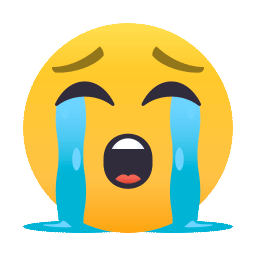 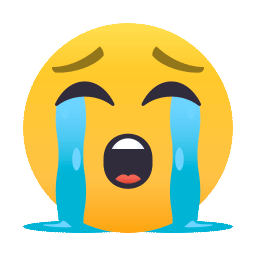 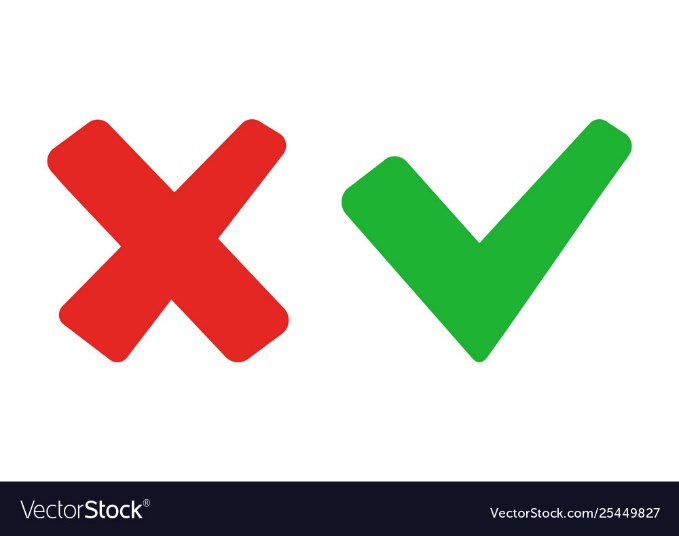 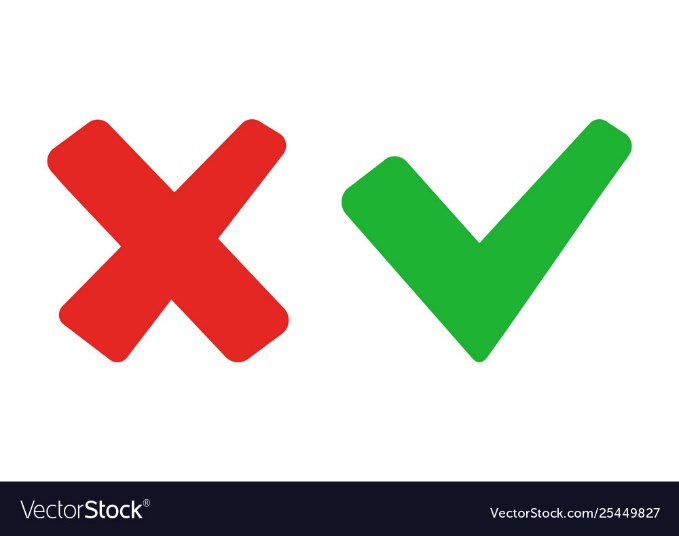 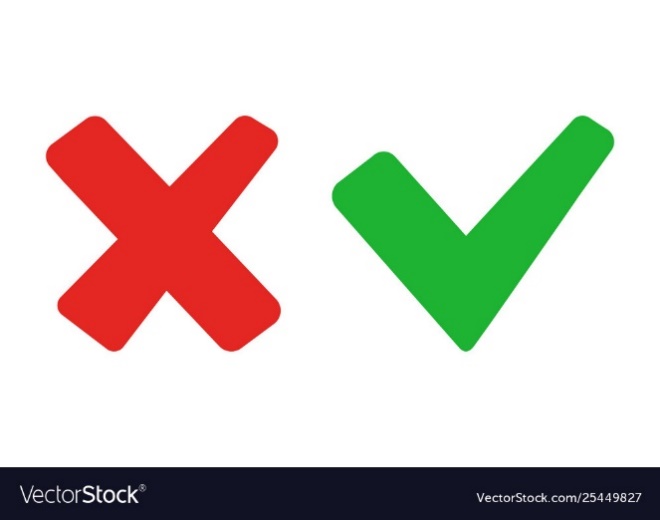 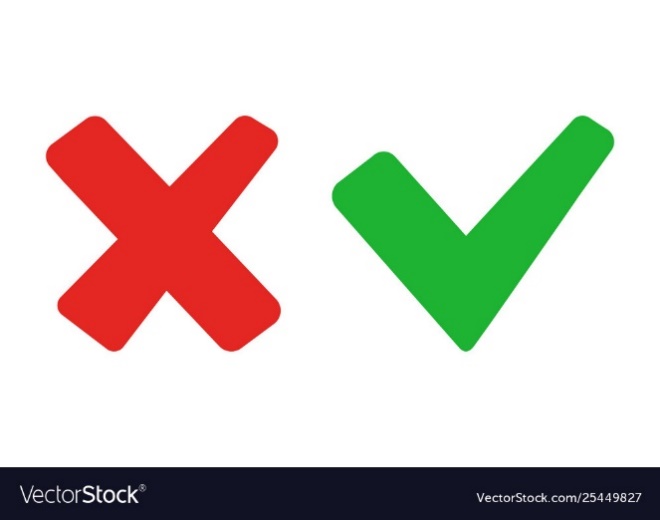 ĐÚNG
Quả trứng
SAI
Quả bóng
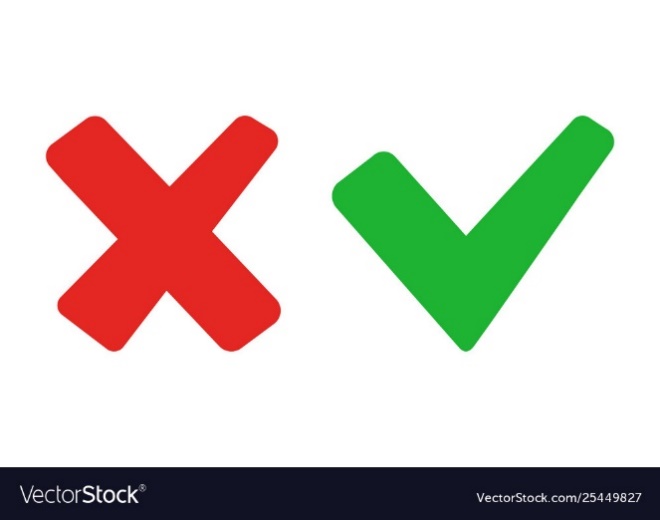 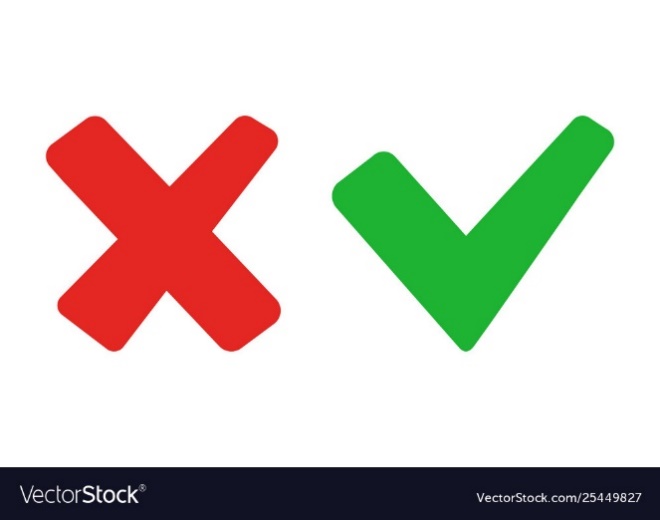 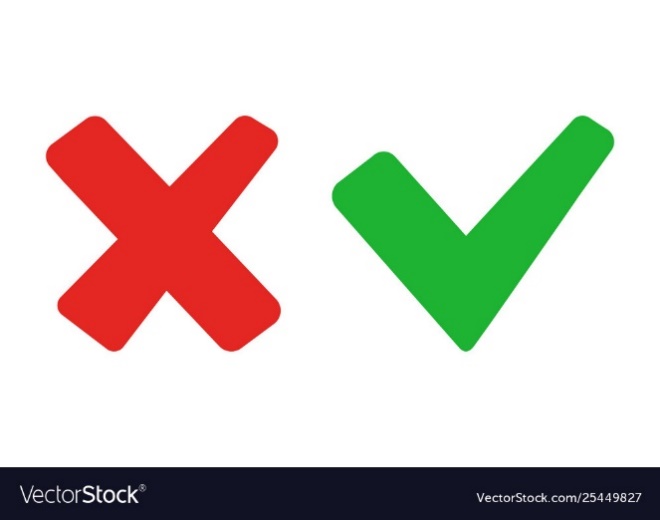 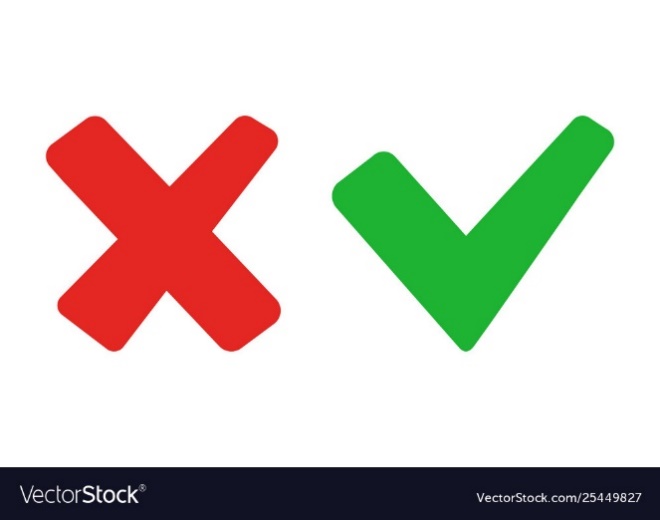 SAI
Quả cam
SAI
Quả táo
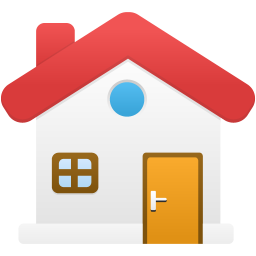 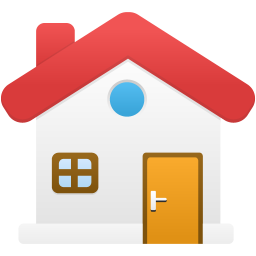 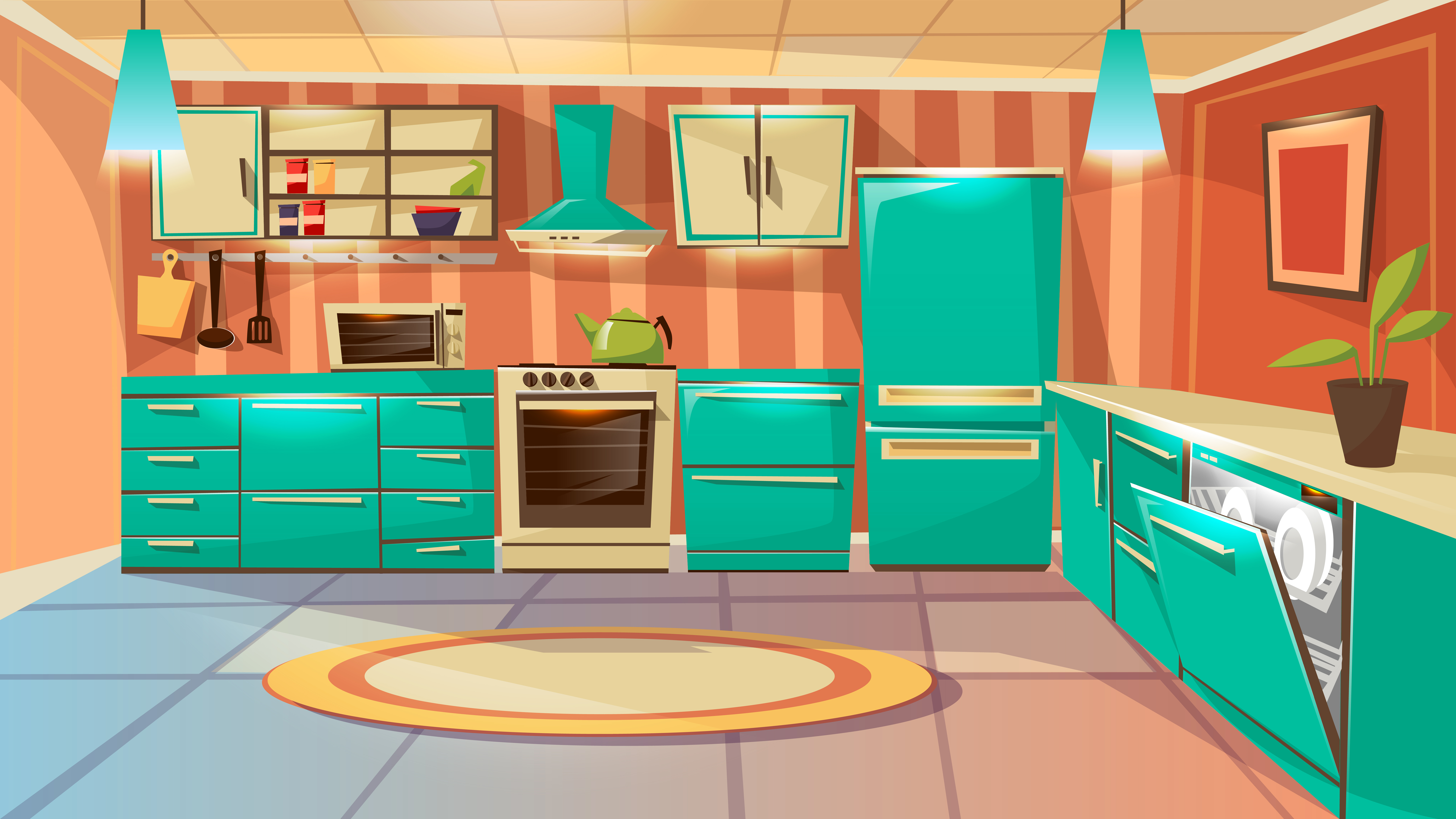 Tròn vành vạch trắng phau phau,
Ăn no tắm mát rủ nhau đi nằm
Là cái gì?
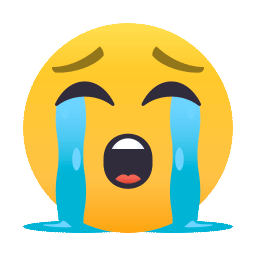 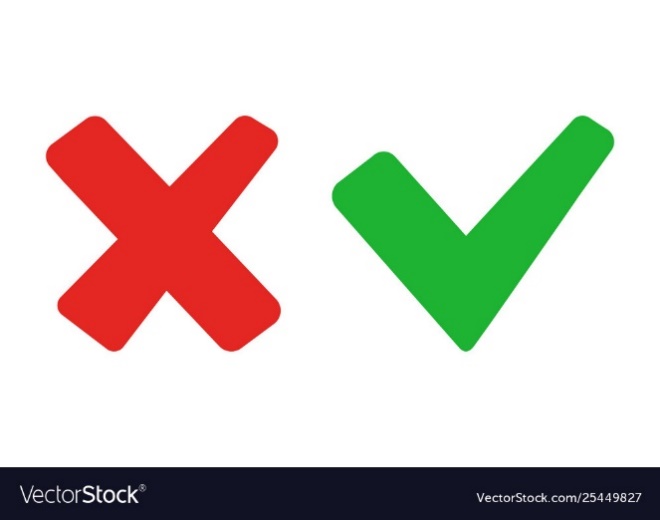 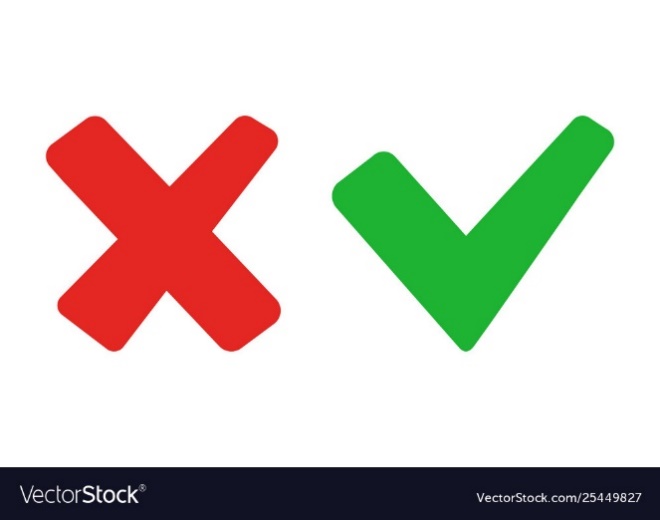 Cái đũa
Cái thìa
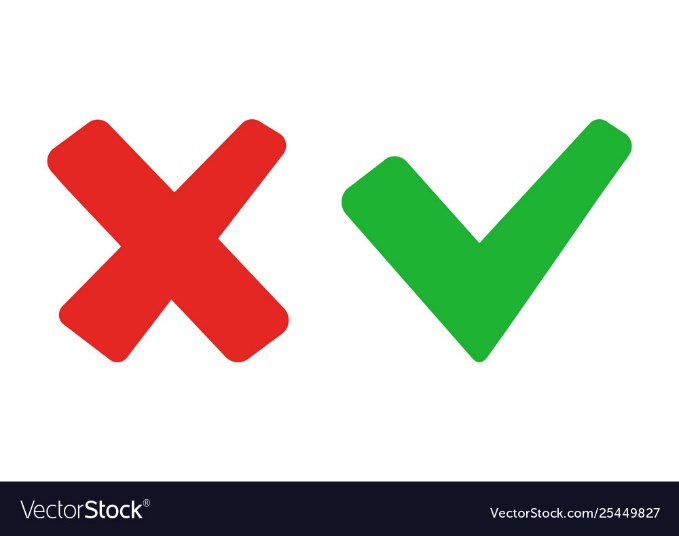 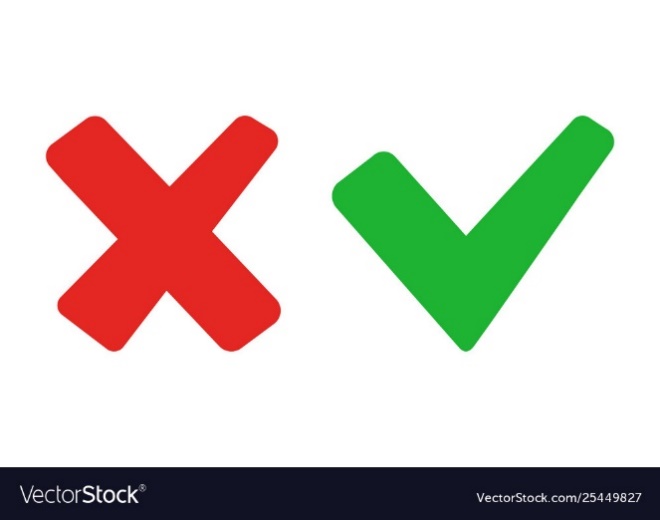 Bát ăn cơm
Cái nồi
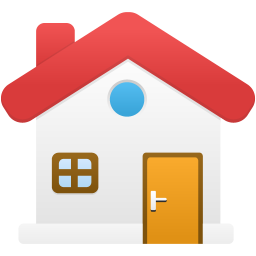 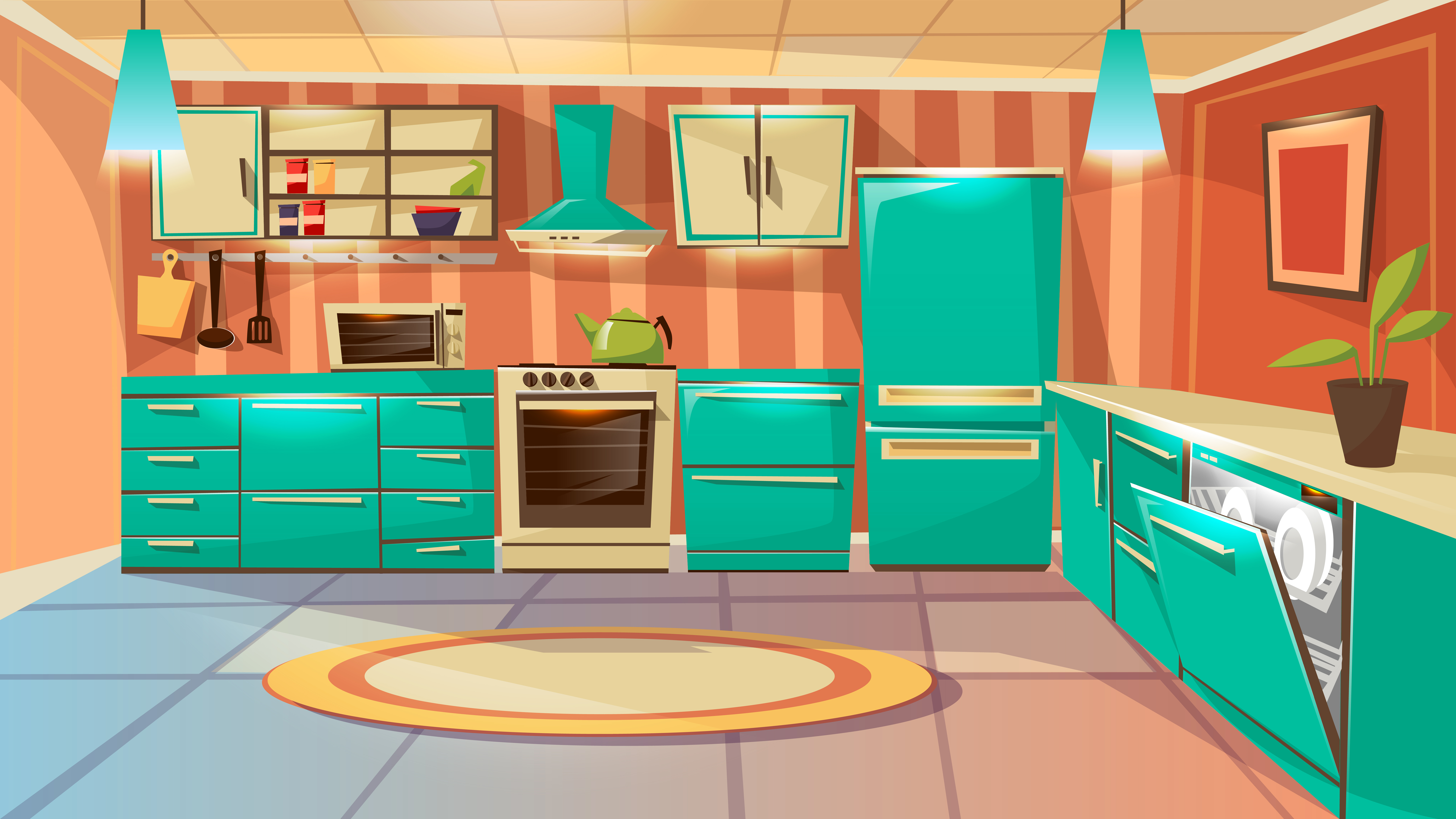 Ông Táo bà Táo,
Không áo không quần,
Đốt cháy khí thần, 
Nước sôi lục bục
				- Là cái gì?
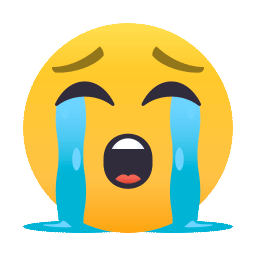 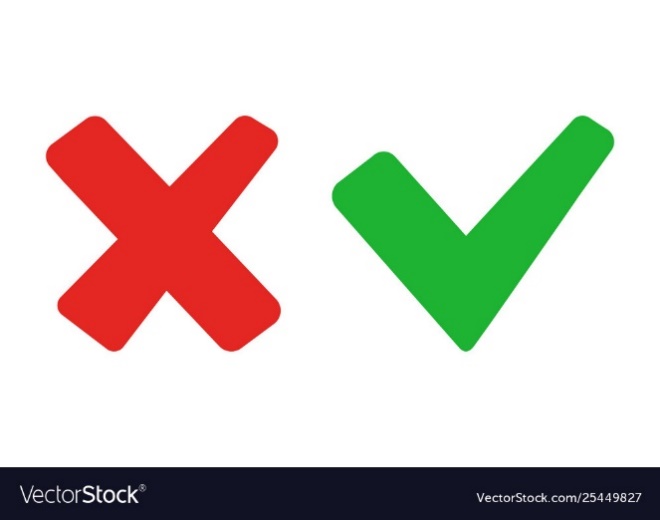 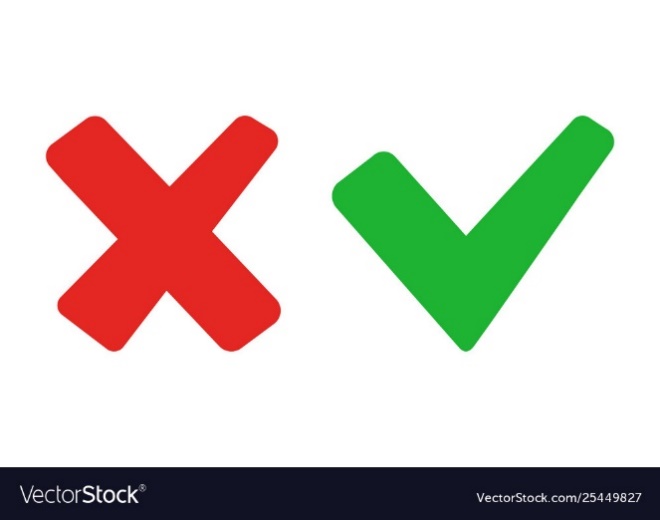 Cái nồi
Cái quạt
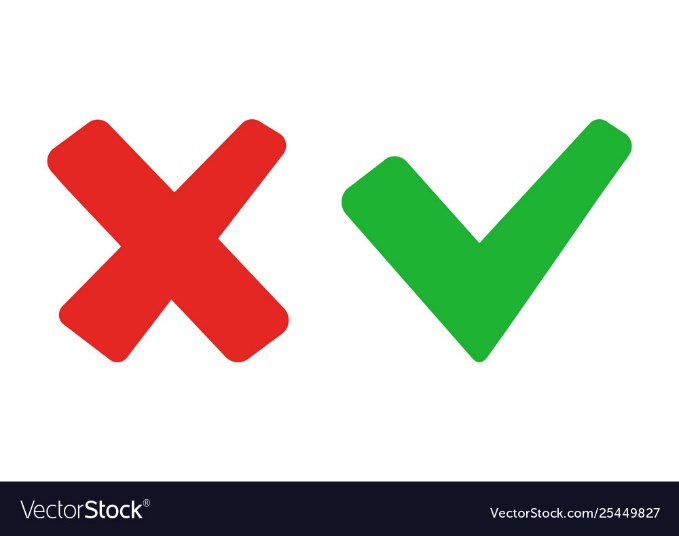 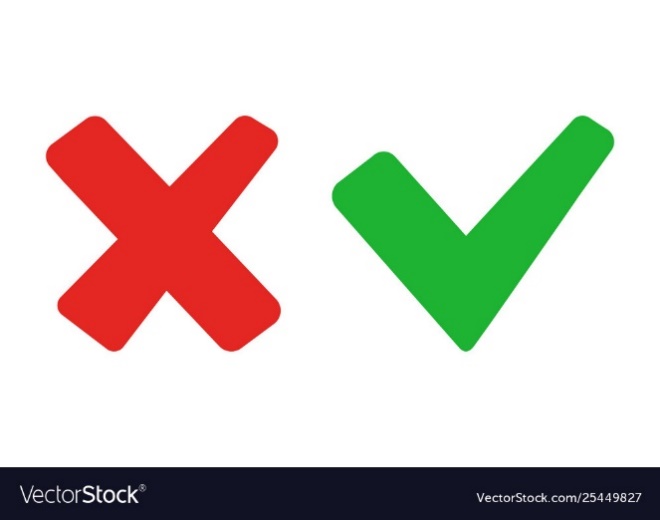 Bếp ga
Cái bật lửa
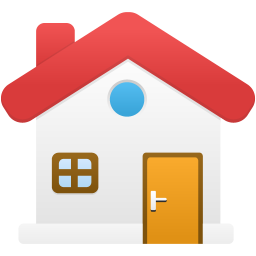 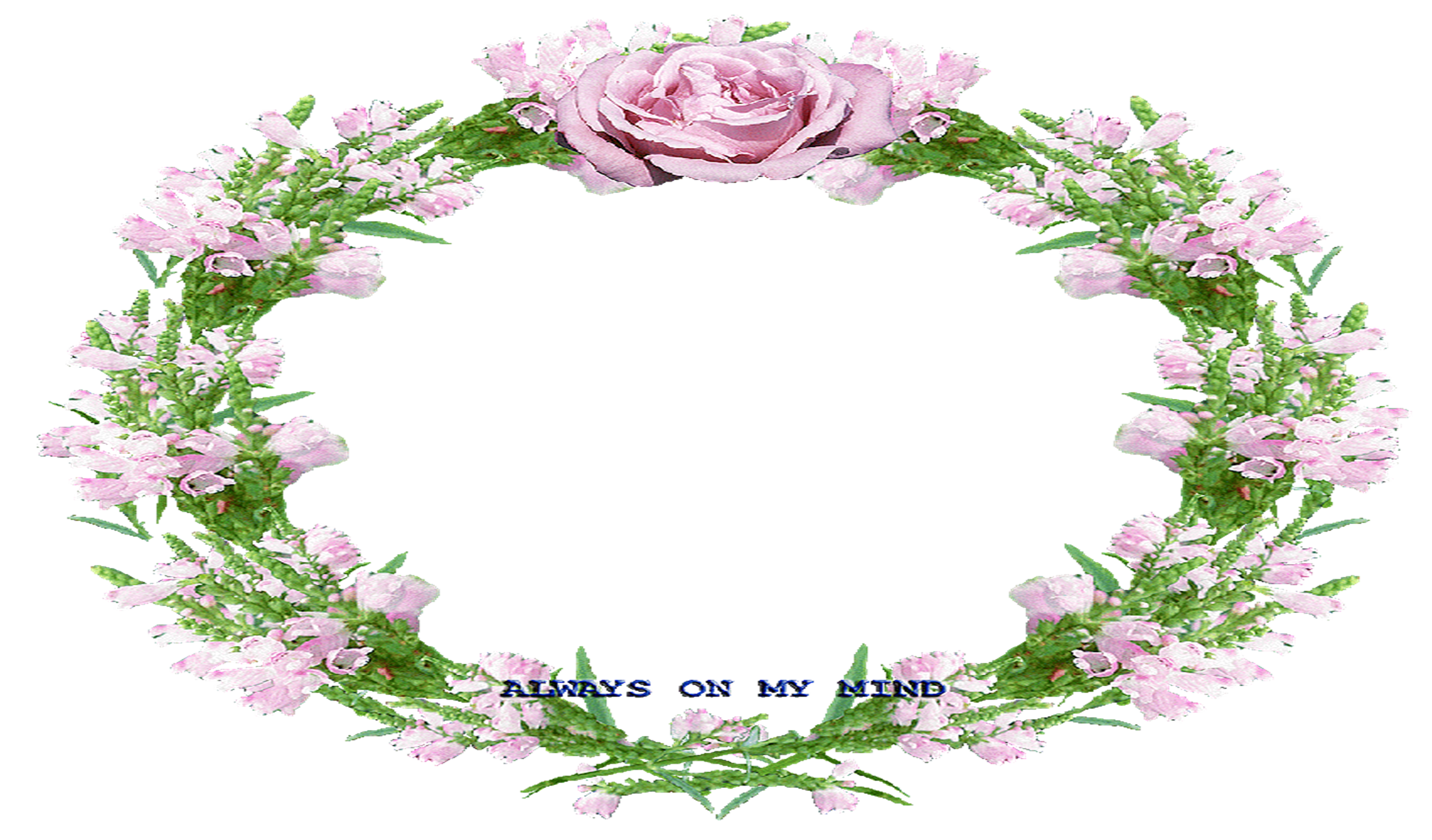 XIN CHÂN THÀNH CẢM ƠN 
QUÝ THẦY CÔ GIÁO VÀ CÁC EM